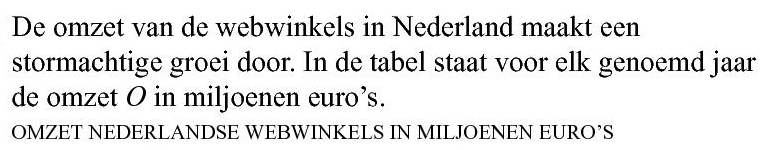 Opgave 10
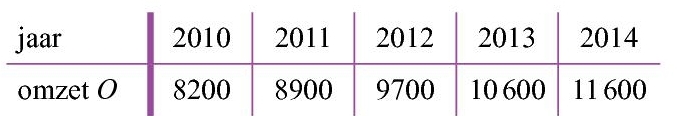 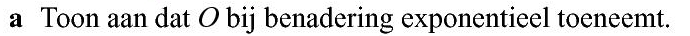 en
en
en
…
…
…
…
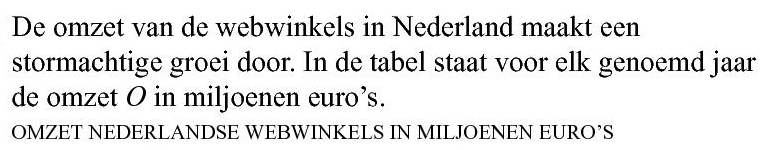 Opgave 10
Let op!
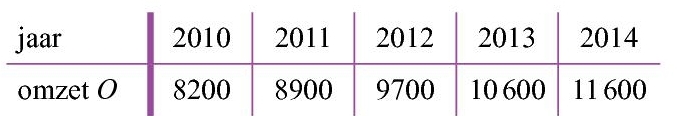 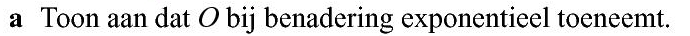 en
en
en
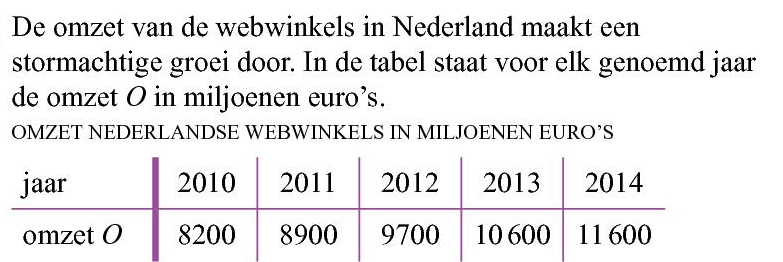 Opgave 10
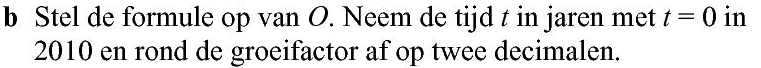 …
(groeifactor per jaar, afgerond op twee decimalen)
met
dus
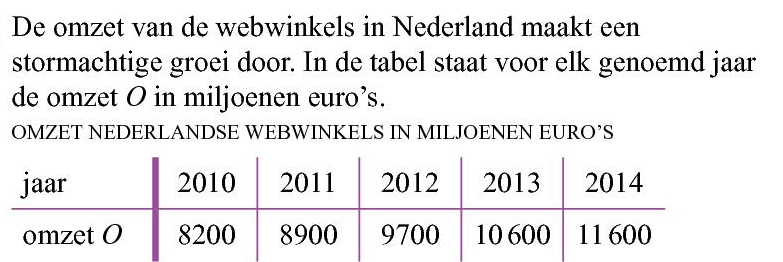 Opgave 10
Model:
in miljoen euro
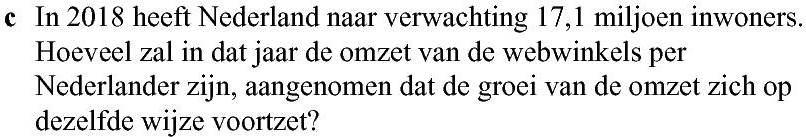 ?
miljoen euro
Per Nederlander is dit
euro